Мастер - классЗанятие по изобразительному искусству: «Иллюстрация к сказке Алексея Толстого «Золотой ключик, или приключения Буратино»
Муниципальное учреждение дополнительного образования
 “Центр эстетического воспитания детей” 
Республика Мордовия, город Саранск
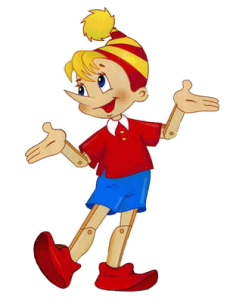 Подготовила: педагог дополнительного образования
                          студии изобразительного искусства
                                 Павельева Елена Фёдоровна 
Саранск 2023
Цели урока:
- познакомить учащихся с книжной иллюстрацией; изучению средств выразительности, используемых в книгах;
- создание иллюстрации к сюжету любимой сказки;
- содействовать формированию интереса к сказочному творчеству, способствовать развитию графических навыков в передаче пропорций сложных по форме предметов, навыков композиционного решения рисунка;
- способствовать воспитанию доброты и отзывчивости.
Краткая биография Алексея Николаевича Толстого.
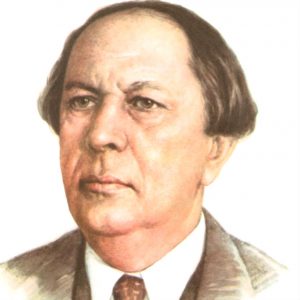 Мать Алексея Толстого была талантливой писательницей и привила сыну любовь к литературному творчеству. С ранней юности он писал много и разнообразно: создавал фантастические и исторические романы, сказки для детей, повести в духе соцреализма, стихи и пьесы. Именно Алексей Толстой рассказал детям о приключениях деревянного мальчика Буратино, а взрослым — о любви землянина и марсианки Аэлиты.
Что такое сказка?! Сказка — это наверно самое удивительное, что придумано нашими предками. Нет в мире человека, который бы не читал, хоть раз в жизни, сказок. Наша жизнь начинается со сказки — это первое в жизни, что мама рассказывает ребёнку.
Сказка – это занимательный рассказ о необыкновенных событиях и приключениях.
   Фольклористами выделяются 3 вида русских народных сказок. Это сказки о животных, бытовые, и самые интересные, пожалуй, – волшебные сказки.
Если сказку внимательно читать или слушать, то обязательно поймешь, что в ней главное, всегда отыщешь зерно мудрости. Без намека сказок не бывает, недаром же они часто кончаются лукавой присказкой:
 «Сказка – ложь, да в ней намек – добрым молодцам урок!».
Создание иллюстрации к сказке
Иллюстрация — это изображение (рисунок, фото или гравюра) для пояснения текста художественного произведения, технической документации или научного труда. Визуальные образы помогают читателю глубже ощутить эмоциональную атмосферу и понять основную суть книги. Иллюстрации широко используются не только в книжном деле, но и в рекламной индустрии, а также в средствах массовой информации.
Эскизы для работы
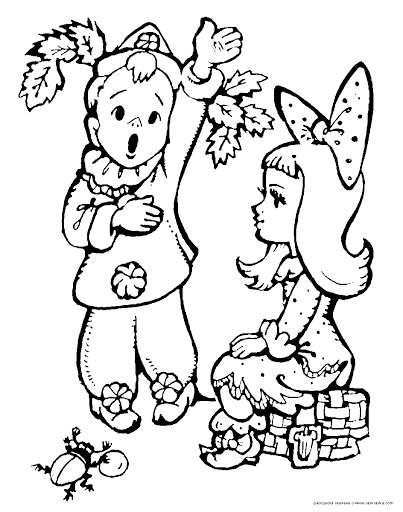 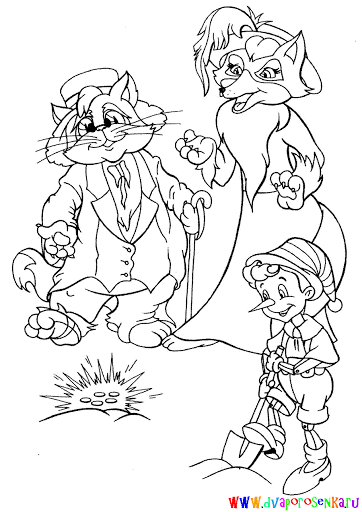 Эскизы для работы
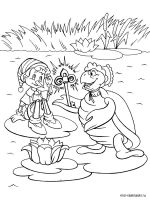 Яркое живописное решение
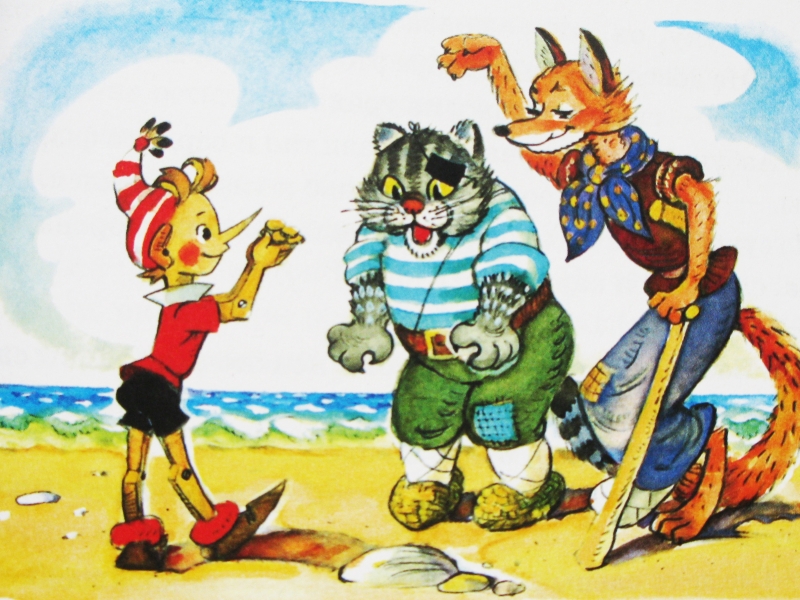 Яркое живописное решение
Яркое живописное решение
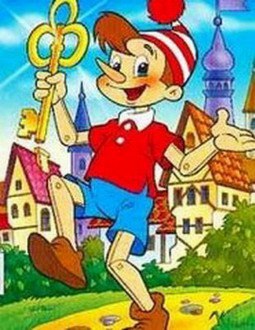 Шарманщик Карло.
Возле моря, там, где солнце,Где на пляже места мало.В доме с маленьким оконцем,Жил шарманщик, старый Карло.В тесной маленькой лачужке,Очень трудно развернуться.Стол, кроватка возле печки,Здесь двоим не разминуться.Печка комнату не греет,И огонь не настоящий:Нарисован, но теплее,От него, секрет, таящим.Как-то раз, зашел в коморку,Старый друг, с поленом гладким.Без какого либо толку,На лице одни загадки.
Сунул Карло деревяшку,Обругал жару и лето,Ткнул в очаг холодный тяжко,Улыбнулся напоследок.Карло взял полено в руки,Аккуратненько потрогал.Изнутри услышал звуки,Был охвачен он тревогой.Прав был друг, оно живое,Говорящее, с душою.Видно, чудо неземное,Занесло к нему судьбою.Чтобы жить не скучно было,Он решил себе сыночка,Из полена, что таилоЖизнь внутри, строгать, и точка.
Сказка А.Н. Толстого «Золотой ключик или Приключения Буратино» имела большой успех не только, но и  у взрослых. Книга переиздавалась много раз и была переведена на 47 языках мира! Веселый деревянный человечек поселился на книжных полках, в каждом доме нашей страны.
    Я очень довольна вашей работой.  Вы отлично поработали. Вы сегодня молодцы!